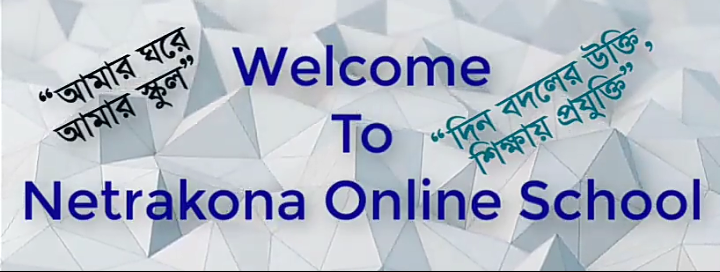 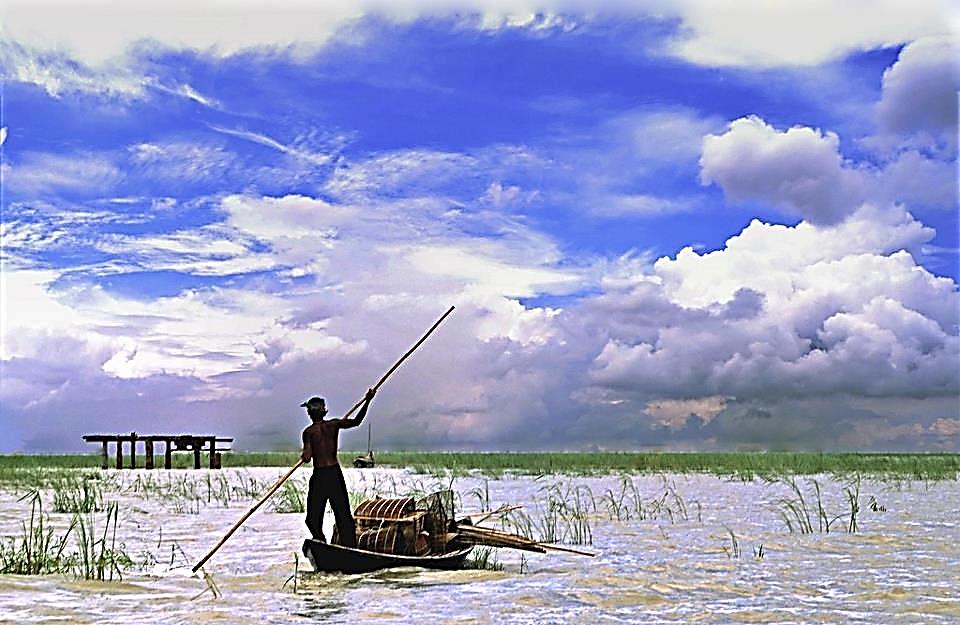 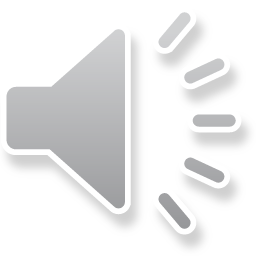 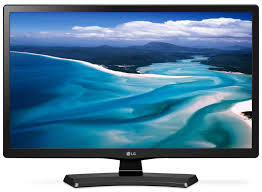 স্বাগতম
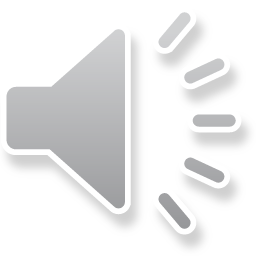 শিক্ষক পরিচিতি
‡kLi gyLvRx© 
সহকারি শিক্ষক, 
gvB‡jvov miKvwi cÖv_wgK we`¨vjq †gvnbMÄ,  †bÎ‡Kvbv|
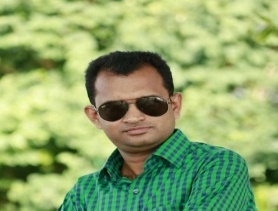 Mobile : 01712230810   email : shekhar.asru2000@gmail.com
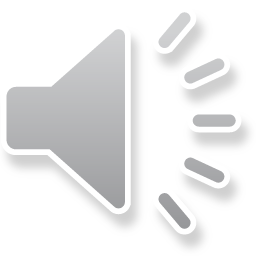 পাঠ পরিচিতি
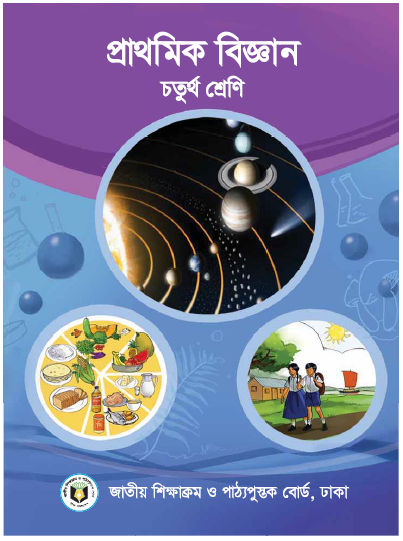 শ্রেণীঃ চতুর্থ
বিষয়ঃ প্রাথমিক বিজ্ঞান
পাঠের বিষয়ঃ আমাদের জীবনে প্রযুক্তি ।  
পাঠের অংশঃ দৈনন্দিন জীবনে প্রযুক্তি।
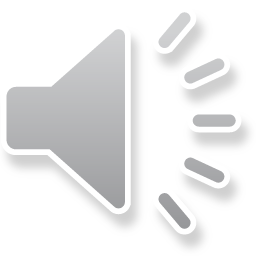 শিখনফলঃ 
১০.১.১  বাসস্থানে প্রযুক্তির ব্যবহার বর্ণনা করতে পারবে।
১০.১.২  চিকিৎসা ক্ষেত্রে প্রযুক্তির ব্যবহার বলতে পারবে।
১০.১.৩  খেলাধুলায় প্রযুক্তির ব্যবহার বর্ণনা করতে পারবে।
১০.১.৪  বিনোদনে প্রযুক্তির ব্যবহার বলতে পারবে।
ছবিগুলো ভালভাবে লক্ষ কর ----
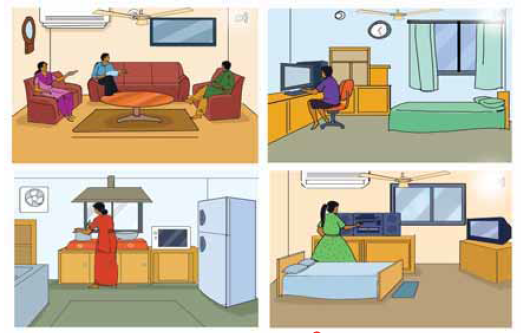 বাসস্থানে ব্যবহৃত প্রযুক্তি।
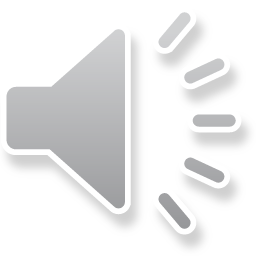 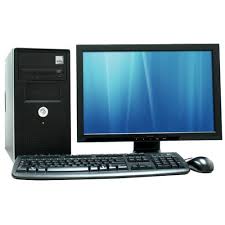 আজকের পাঠঃ 

দৈনন্দিন জীবনে প্রযুক্তি।
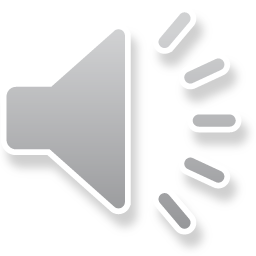 যন্ত্র বা কৌশল ব্যবহার করে পরিবেশ নিয়ন্ত্রণ ও প্রয়োজনীয় কাজ সম্পাদন করাই হচ্ছে প্রযুক্তি। প্রযুক্তি আমাদের জীবনকে আরও উন্নত,সহজ,এবং আরামদায়ক করে।
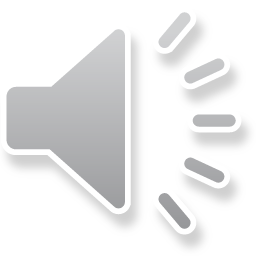 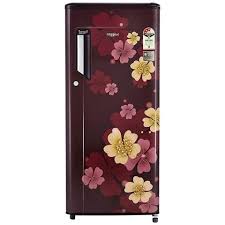 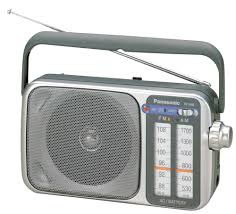 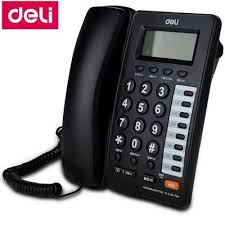 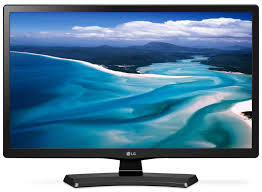 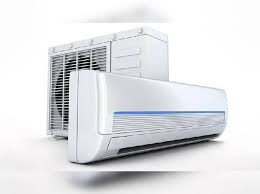 টেলিফোন
টেলিভিশন
রেফ্রিজারেটর
রেডিও
এয়ার কন্ডিশনার
বাড়িতে আমরা কী কী প্রযুক্তি ব্যবহার করি?
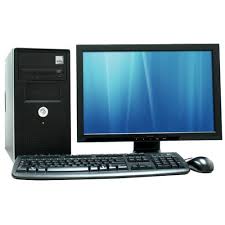 আমরা বাড়িতে নানা রকমের প্রযুক্তির ব্যবহার দেখতে পাই। এগুলোর মধ্যে রয়েছে বৈদ্যুতিক বাতি, ইস্ত্রি, বৈদ্যুতিক পাখা, টেলিভিশন, রেডিও, মোবাইল ফোন, কম্পিউটার ইত্যাদি।
এগুলো হলো বাসস্থান প্রযুক্তি।
আবার রান্নাঘরেও নানা ধরনের প্রযুক্তি ব্যবহৃত হয়। যেমন গ্যাসের চুলা, রেফ্রিজারেটর, রাইস কুকার, মাইক্রোওয়েভ ওভেন ইত্যাদি।
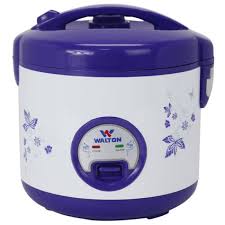 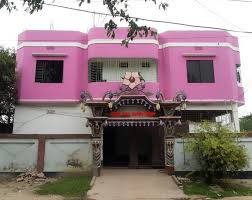 বাড়ি
রাইস কুকার
কম্পিউটার
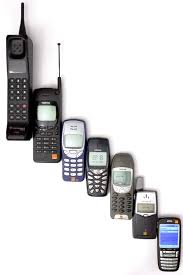 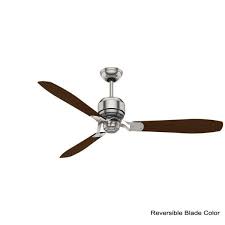 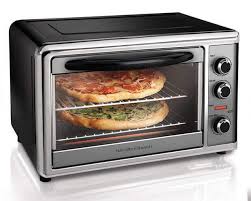 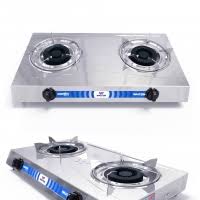 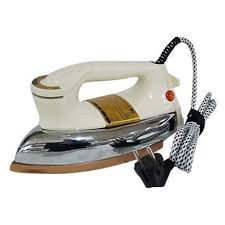 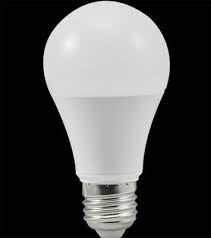 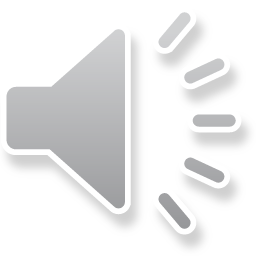 বৈদ্যুতিক পাখা
মাইক্রোওয়েভ ওভেন
মোবাইল ফোন
ইস্ত্রি
গ্যাসের চুলা
বৈদ্যুতিক বাতি
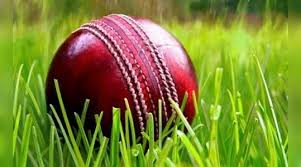 খেলাধুলায় অনেক প্রযুক্তির ব্যবহার হয় যেমন-ফুটবল, টেনিস র‍্যাকেট, ক্রিকেট বল ও ব্যাট, পোশাক, জুতা, ভিডিও ক্যামেরা ইত্যাদি।
এমন প্রযুক্তি গুলোই হলো খেলাধyলা প্রযুক্তি।
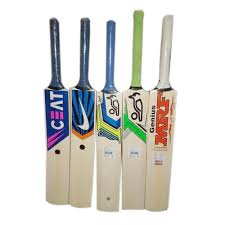 ক্রিকেট বল।
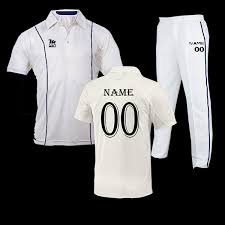 ক্রিকেট ব্যাট।
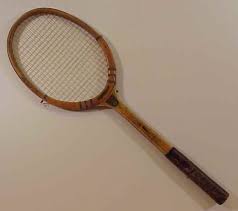 বলতো খেলাধুলায় কী কী প্রযুক্তি ব্যবহার হয়?
পোশাক।
টেনিস র‍্যাকেট।
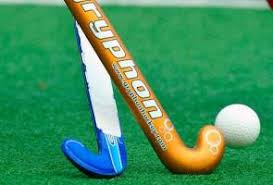 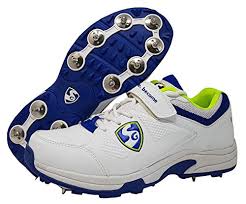 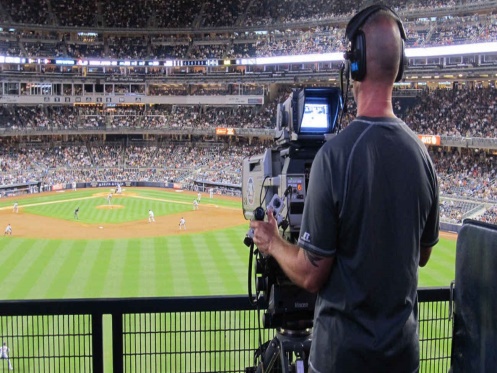 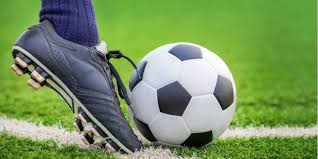 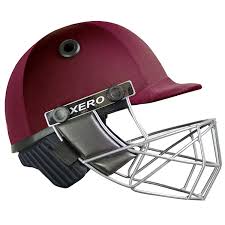 জুতা।
ফুটবল।
হকি স্টিক
ভিডিও ক্যামেরা।
হ্যালমেট।
বলতো এটা কিসের ছবি?
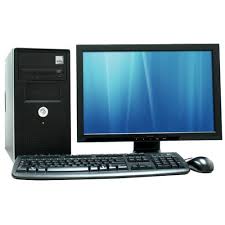 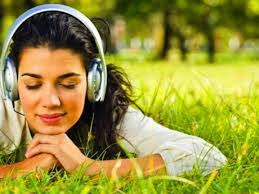 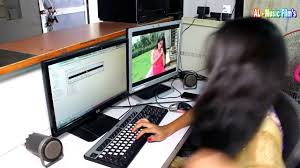 সিনেমা দেখা
কম্পিউটারে কী কী করা যায়?
গান শোনা
কম্পিউটার একটি অন্যতম বিনোদন প্রযুক্তি।
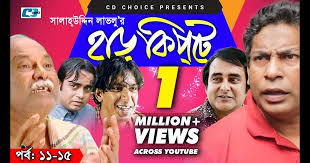 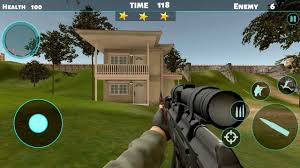 কম্পিউটারের সাহায্যে বিভিন্ন ধরনের খেলা, সিনেমা দেখা, নাটক দেখা, গান শোনা যায়।
নাটক দেখা
খেলা
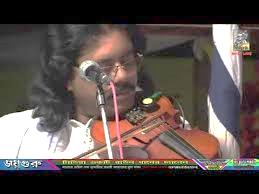 সংগীতের ক্ষেত্রেও প্রযুক্তি ব্যবহার হয়। যেমন......
বলতো এটা কিসের ছবি?
এমন প্রযুক্তি গুলোই হলো বিনোদন  প্রযুক্তি।
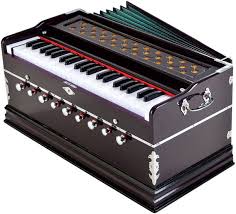 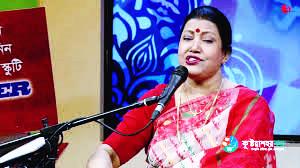 বেহালা
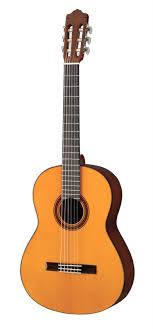 হারমোনিয়াম
গিটার
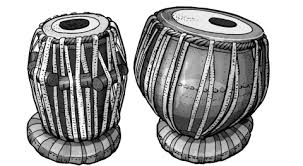 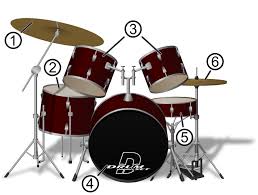 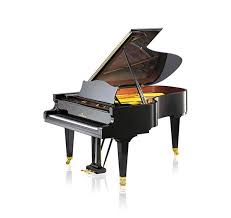 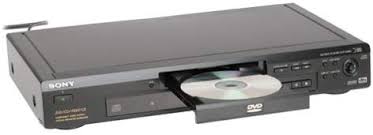 তবলা
সিডি,ডিভিডি
ড্রামস
পিয়ানো
নাগরদোলা, দোলনা, রোলার কোস্টার, স্লিপার , মিনিট্রেন রাইড ইত্যাদি। এছাড়াও রয়েছে শিশুদের খেলনা এবং ছবি আঁকার উপকরণ।
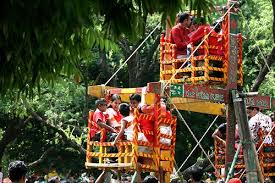 শিশুপার্ক একটি বিনোদন কেন্দ্র। এখানে নানা ধরনের রাইড থাকে যেমন......
বলতো এটা কিসের ছবি?
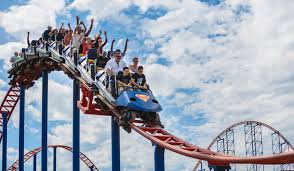 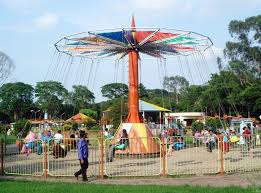 রোলার কোস্টার
নাগরদোলা
শিশুপার্কে কী কী প্রযুক্তি দেখা যায়।
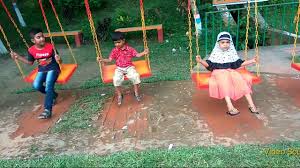 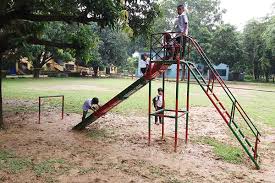 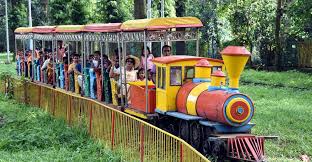 দোলনা
মিনিট্রেন
স্লিপার দোলনা
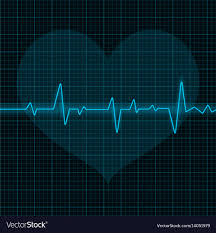 আবার শরীরের ভিতরের অঙ্গসমূহ পরীক্ষা করতে 
এক্স-রে মেশিন, ইলেকট্রো-কার্ডিওগ্রাম, আলট্রাসনোগ্রাফি এবং কম্পিউটার টমোগ্রাফি ইত্যাদি প্রযুক্তি ব্যবহার করা হয়।
চিকিৎসা প্রযুক্তি 
ডাক্তারদের সহজে রোগ নির্ণয় ও রোগীকে উন্নত চিকিৎসা প্রদান। তোমার জানা মতে কী কী চিকিৎসা প্রযুক্তি ব্যবহার হয়?
বিভিন্ন ধরনের চিকিৎসা যন্ত্রপাতি। সাধারণ চিকিৎসা যন্ত্রপাতির মধ্যে রয়েছে থার্মোমিটার, স্টেথোস্কোপ, এবং রক্তচাপ মাপার যন্ত্র।
বলতো এটা কিসের ছবি?
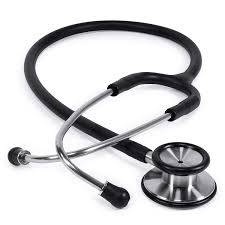 ইলেকট্রো-কার্ডিওগ্রাম
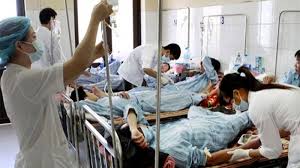 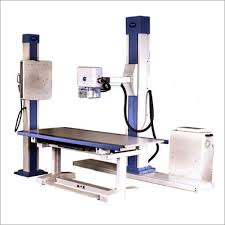 স্টেথোস্কোপ
হাসপাতাল
এক্স-রে মেশিন
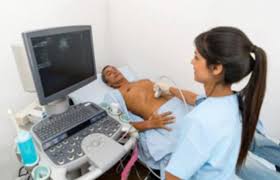 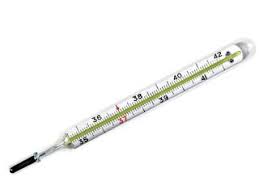 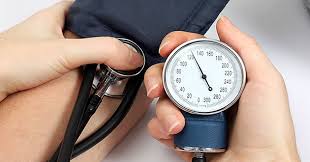 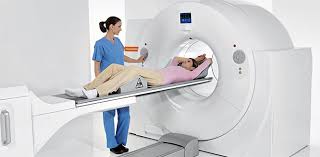 থার্মোমিটার
আলট্রাসনোগ্রাফি
কম্পিউটার টমোগ্রাফি
রক্তচাপ মাপার যন্ত্র
পাঠ্য বইয়ের ৬২ পৃষ্ঠা বের কর
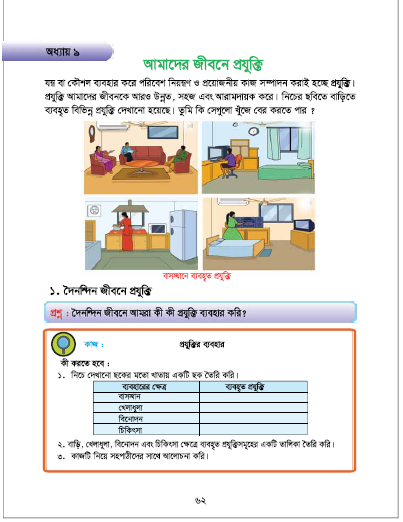 পাঠ্য বইয়ের ৬3 পৃষ্ঠা বের কর
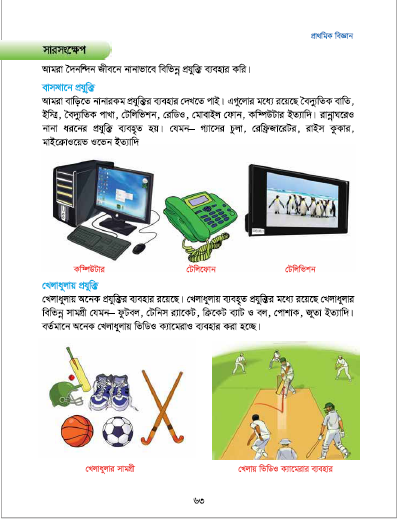 পাঠ্য বইয়ের ৬4 পৃষ্ঠা বের কর
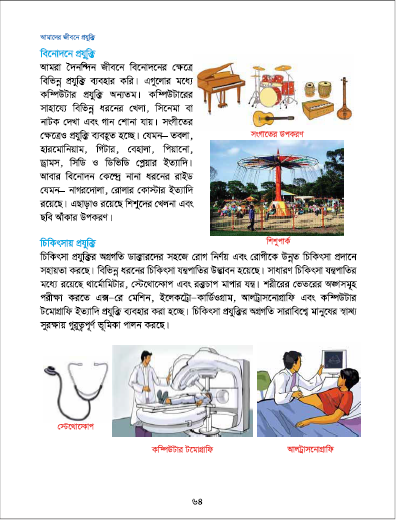 তথ্যগুলো তোমাদের বইয়ের সাথে মিলিয়ে দেখ ।
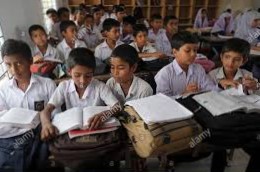 tt Gm Avgiv Gevi GKwU QK c~iY Ki‡Z †Póv Kwi tt
নিচে দেখানো ছকের মতো খাতায় একটি ছক তৈরি কর
evসস্থান, খেলাধুলা, বিনোদন, এবং চিকিৎসা ক্ষেত্রে ব্যবহৃত প্রযুক্তিসমূহের একটি তালিকা তৈরি কর
বৈদ্যুতিক বাতি,বৈদ্যুতিক পাখা, টেলিভিশন, রেডিও, মোবাইল, কম্পিউটার, গ্যাসের চুলা, রেফ্রিজারেটর, রাইস কুকার,  মাইক্রোওয়েভ ওভেন ইত্যাদি।
ফুটবল,টেনিস র‍্যাকেট, ক্রিকেট ব্যাট, ক্রিকেট বল, পোশাক, RyZv ইত্যাদি।
তবলা, গিটার, বেহালা, পিয়ানো, ড্রামস, সিডি ও ডিভিডি ইত্যাদি।
থার্মোমিটার, স্টেথোস্কোপ, রক্তচাপ মাপার যন্ত্র, এক্স-রে মেশিন, ইলেকট্রো-কার্ডিওগ্রাম, আলট্রাসনোগ্রাফি এবং কম্পিউটার টমোগ্রাফি ইত্যাদি।
‡`wL cÖkœ¸wji DËi cvwi wK bv ?
১। প্রযুক্তি কী?
২। বাসস্থানে ব্যবহৃত তিনটি প্রযুক্তির উদাহরণ দাও।
৩। খেলাধুলায় ব্যবহৃত ৫টি প্রযুক্তির নাম লেখ।
৪। বিনোদনের জন্য কম্পিউটারে কী কী  করা যায়।
যন্ত্র বা কৌশল ব্যবহার করে পরিবেশ নিয়ন্ত্রণ ও প্রয়োজনীয় কাজ সম্পাদন করাই হচ্ছে প্রযুক্তি। প্রযুক্তি আমাদের জীবনকে আরও উন্নত,সহজ,এবং আরামদায়ক করে।
‡Uwjwfkb, Kw¤úDUvi, †iwd&ªRv‡iUi BZ¨vw` |
wµ‡KU e¨vU, †Uwbm ej, †KWm BZ¨vw` |
Mvb †kvbv, wfwWI †`Lv, †Mgm †Ljv BZ¨vw` |
বাড়ির কাজঃ
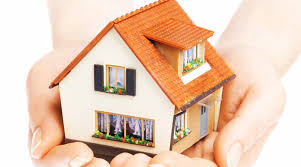 # বাড়িতে ব্যবহৃত হয় এমন 10টি প্রযুক্তির নাম ও ব্যবহার QK K‡i খাতায় লিখ । #
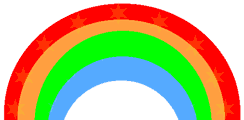 ধন্যবাদ